Муниципальное бюджетное общеобразовательное учреждение «Школа № 75»
РЕАЛИЗАЦИЯ ПРИЁМА «Заполнение ящиков»
Приёмы формирования читательской грамотности на уроках литературного чтения
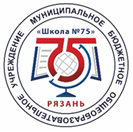 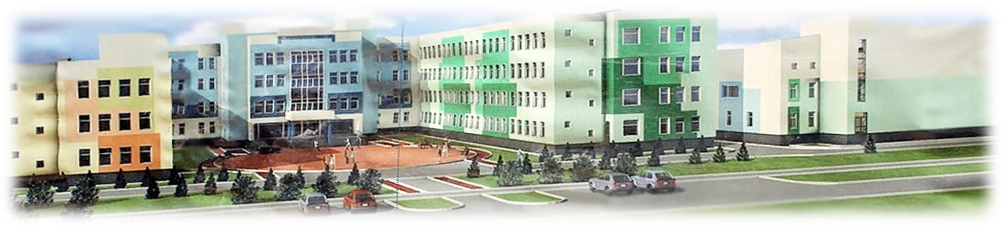 Кондрашина Татьяна Валентиновна, 
учитель начальных классов 
высшей квалификационной категории
Притча «Чайная церемония»
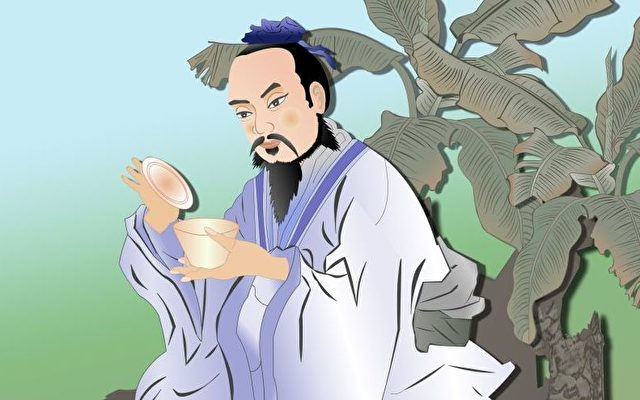 «Самые прочные знания, это те, которые добыты самостоятельным трудом»
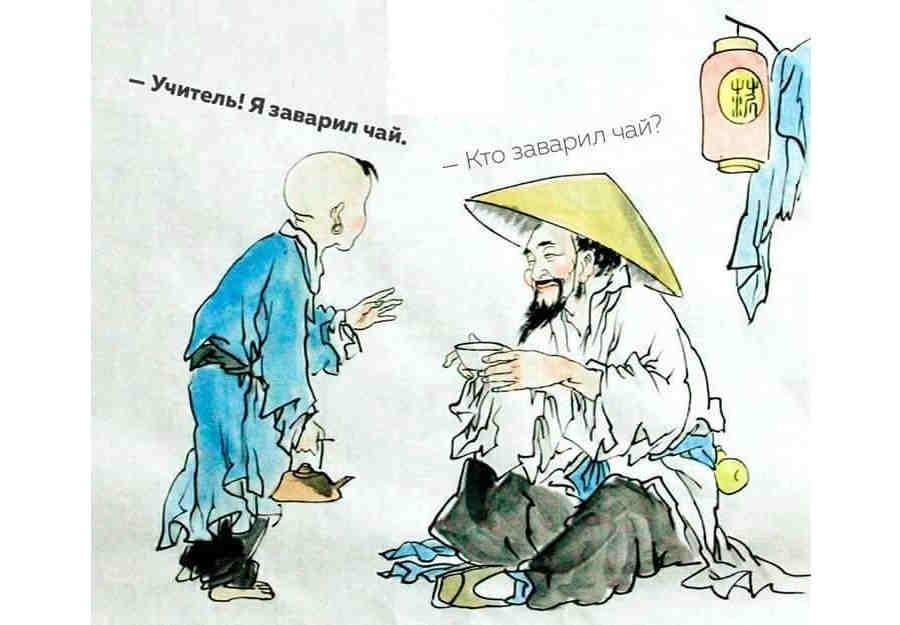 Приемы и методы формирования читательской грамотности:

Проблемная ситуация.
2. Выдвижение гипотез.

3.Творческая работа.

4. Оценка и рефлексия 
собственной и коллективной деятельности.
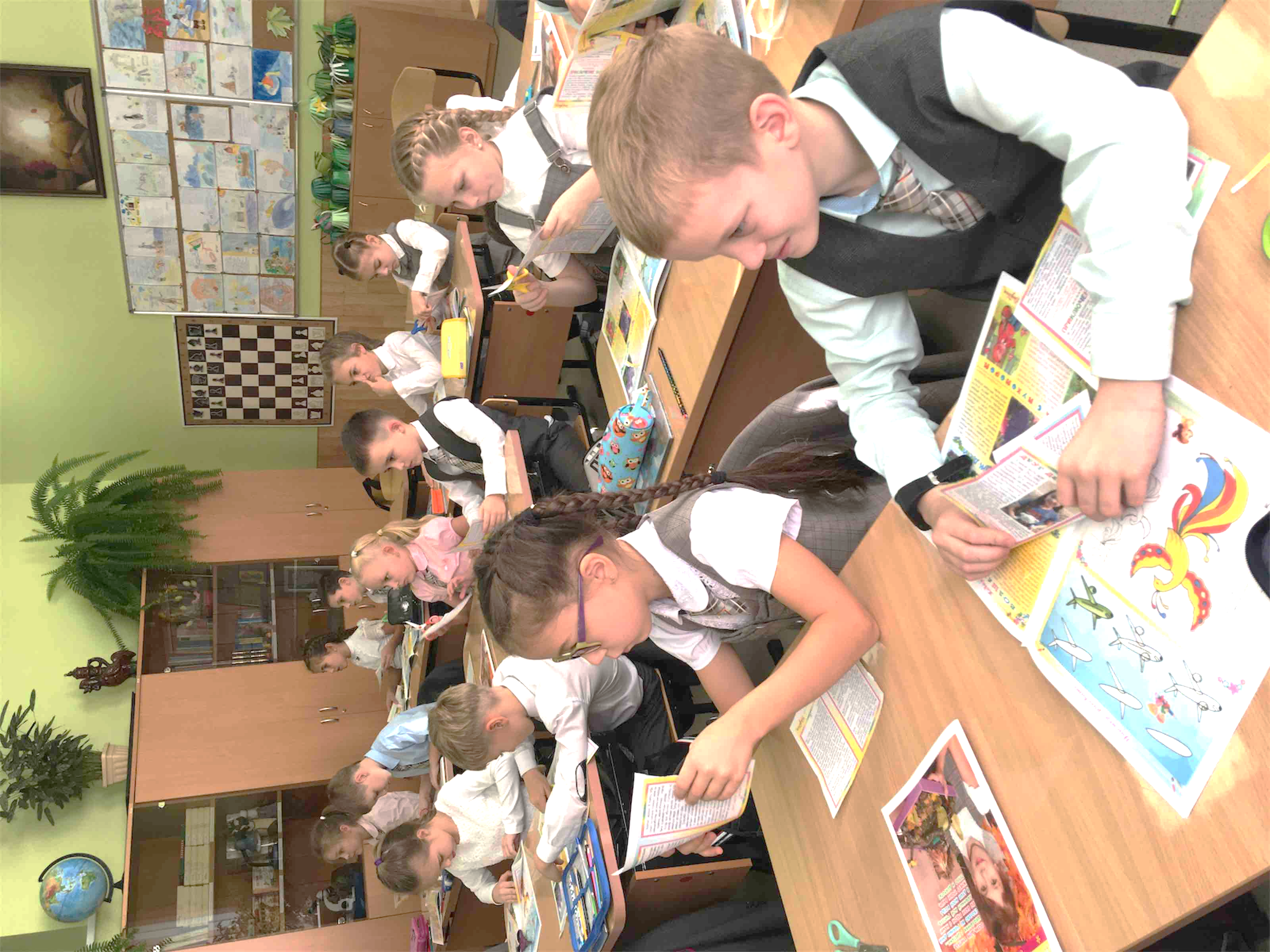 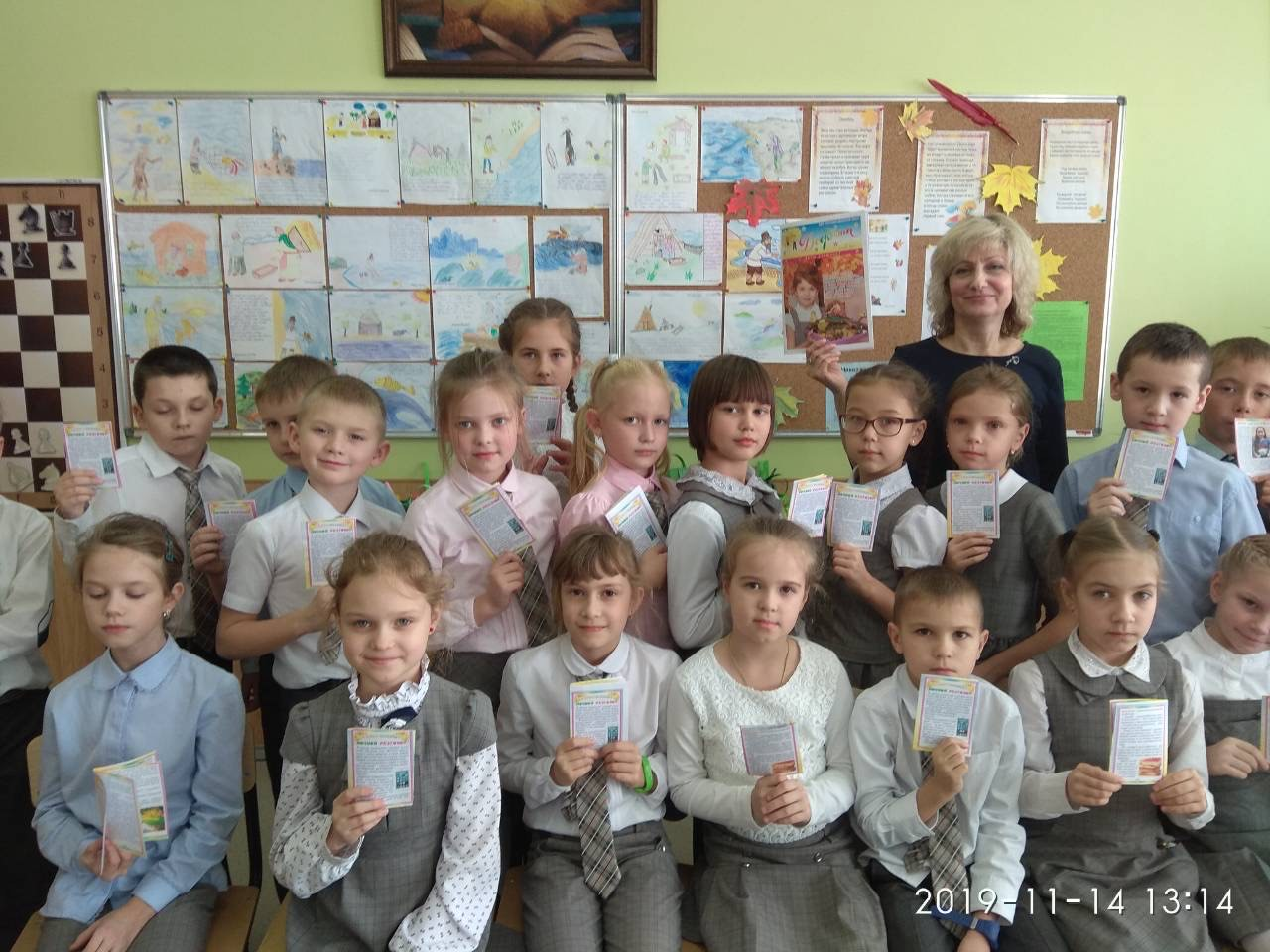 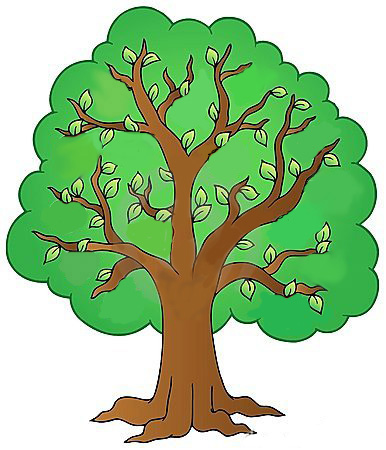 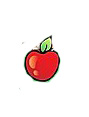 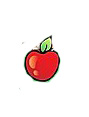 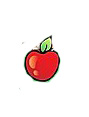 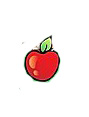 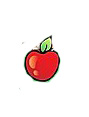 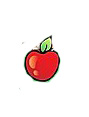 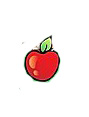 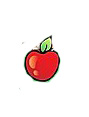 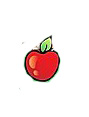 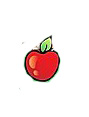 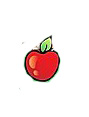 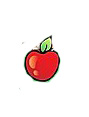 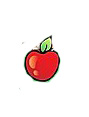 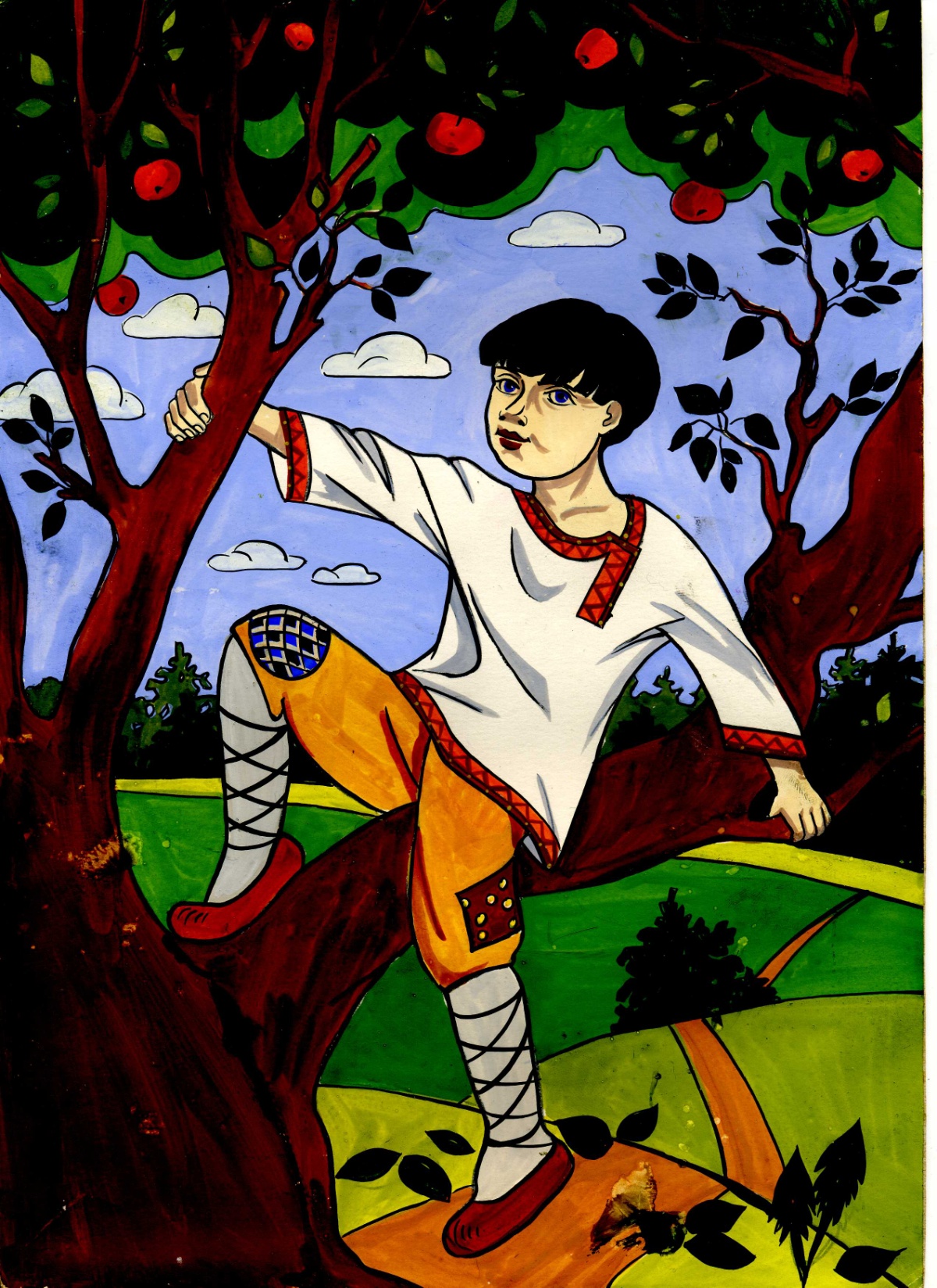 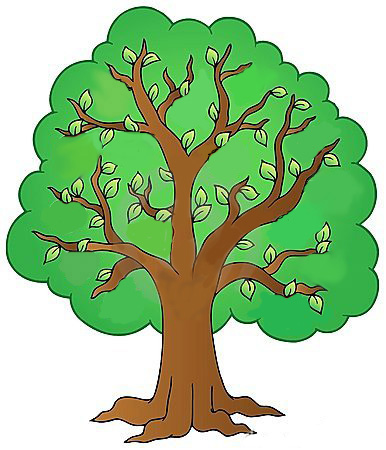 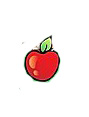 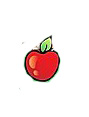 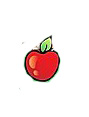 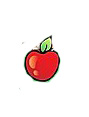 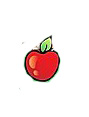 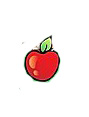 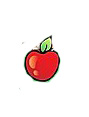 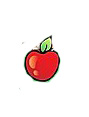 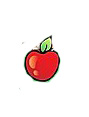 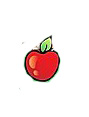 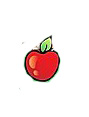 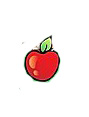 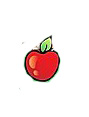 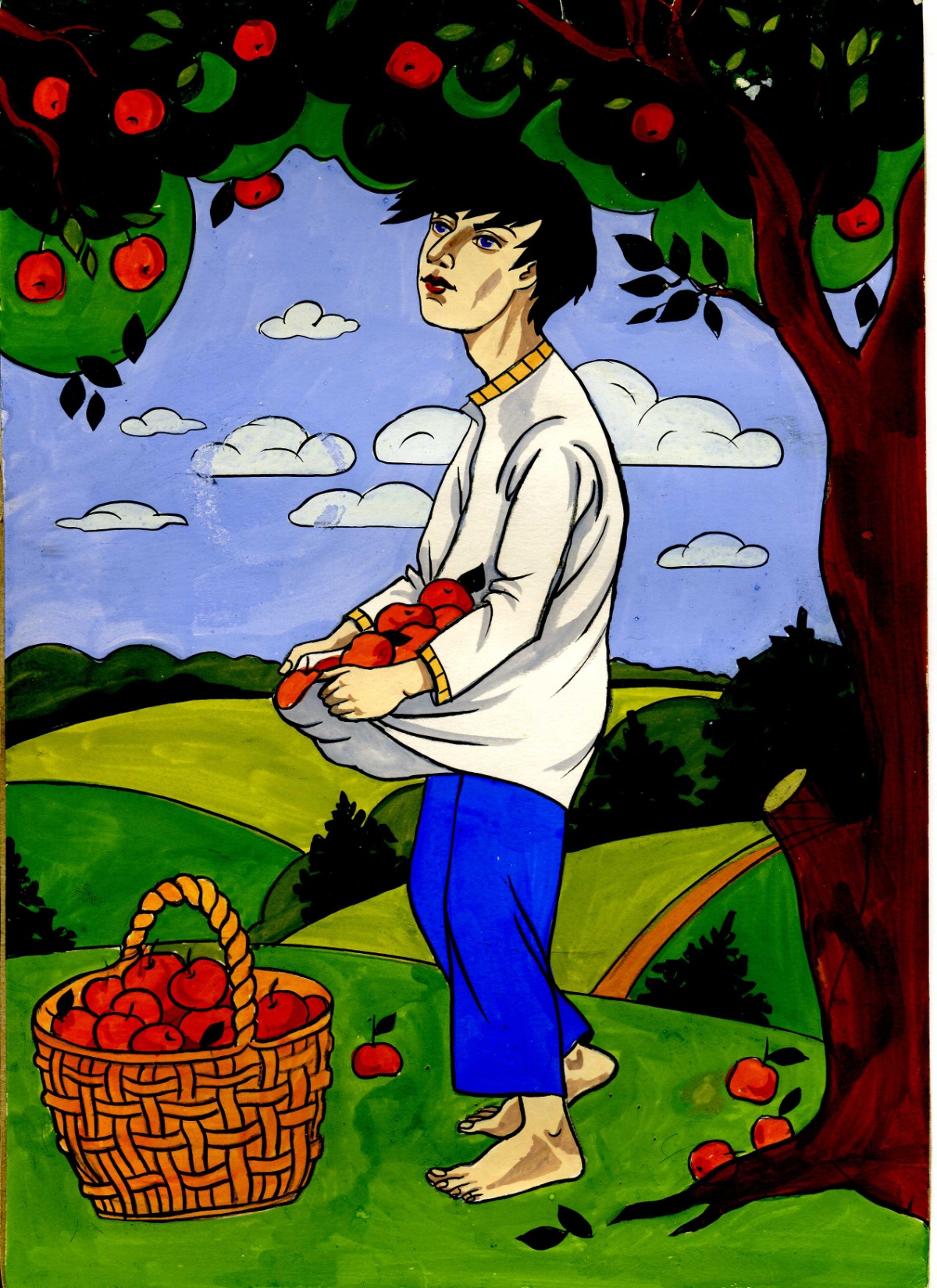 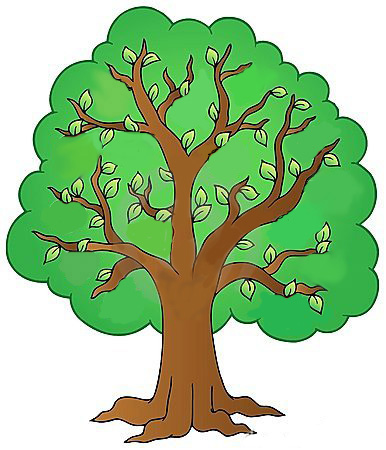 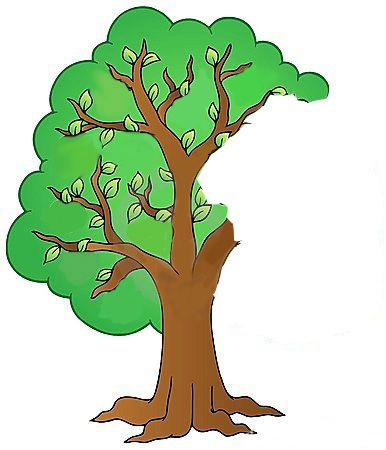 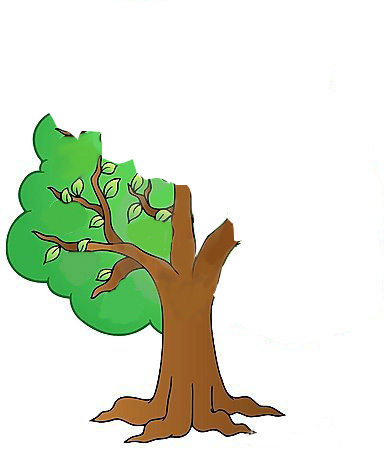 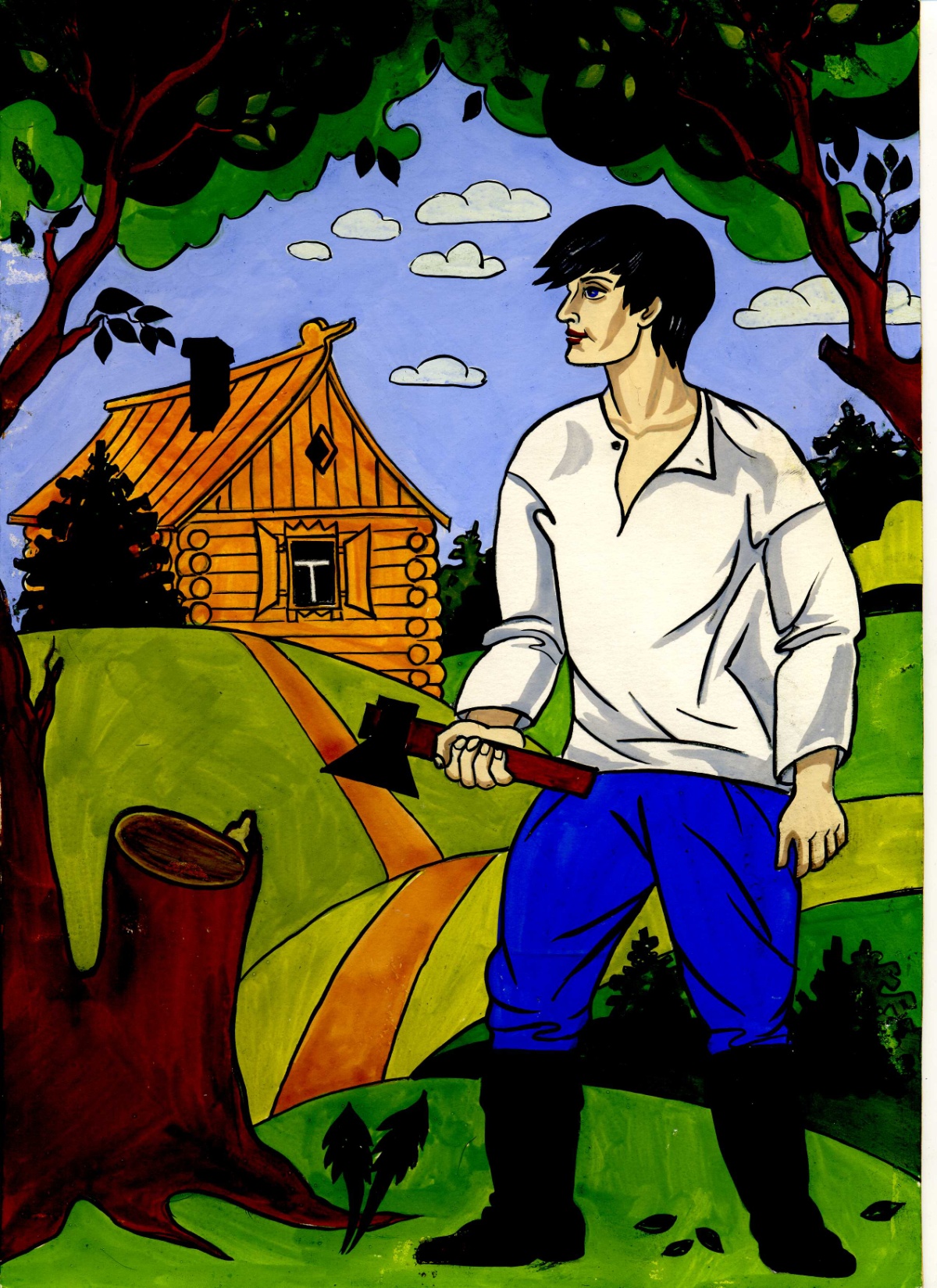 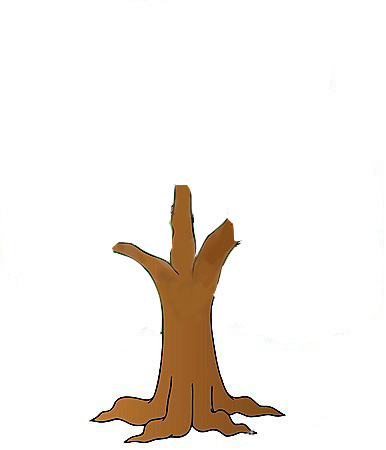 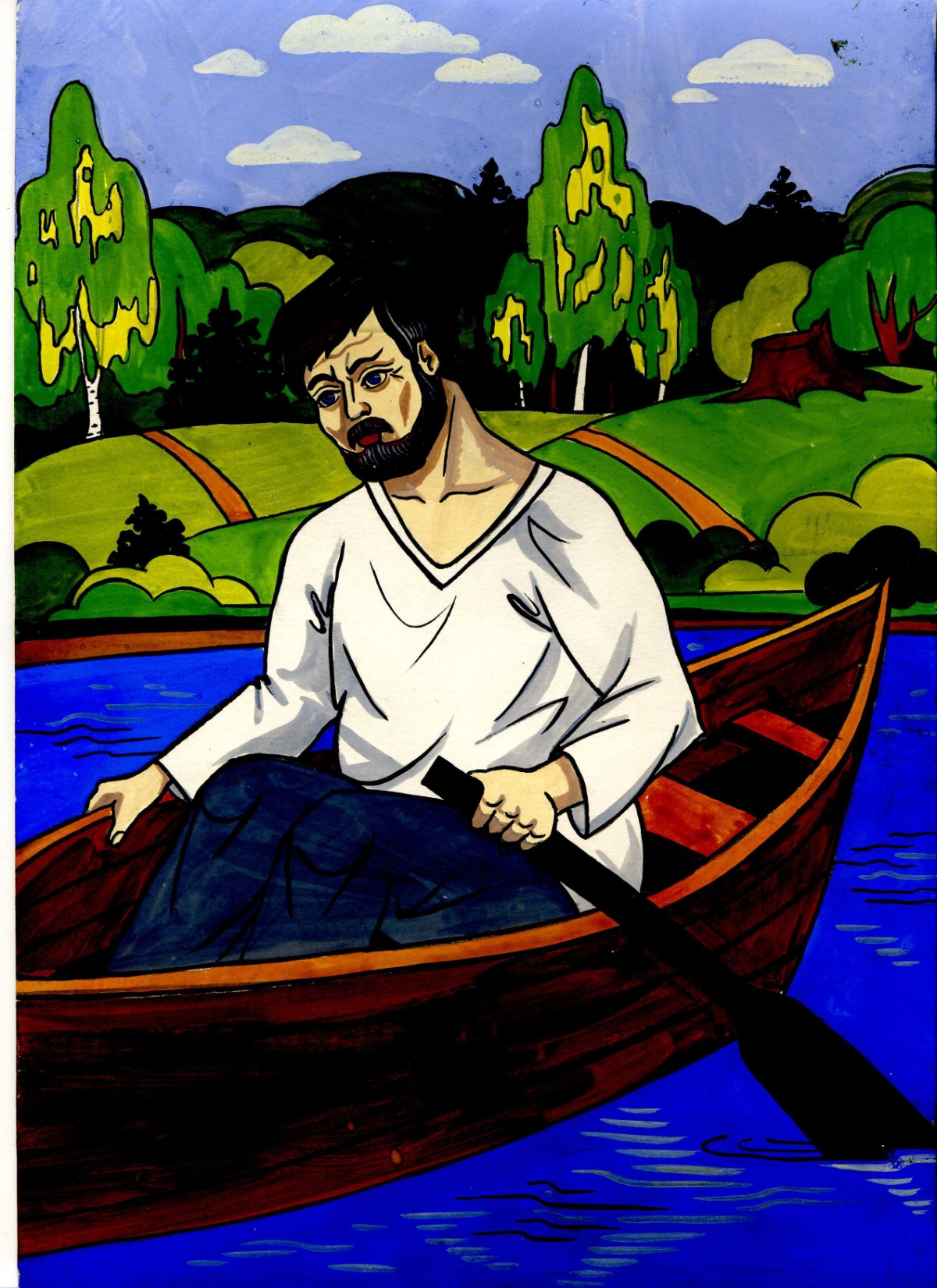 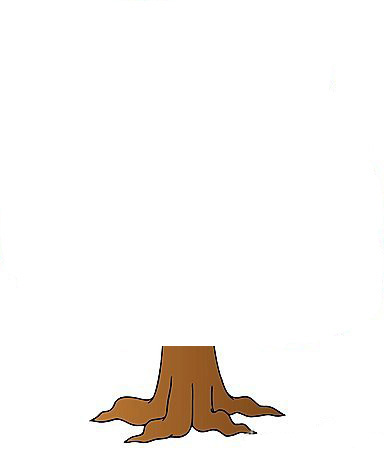 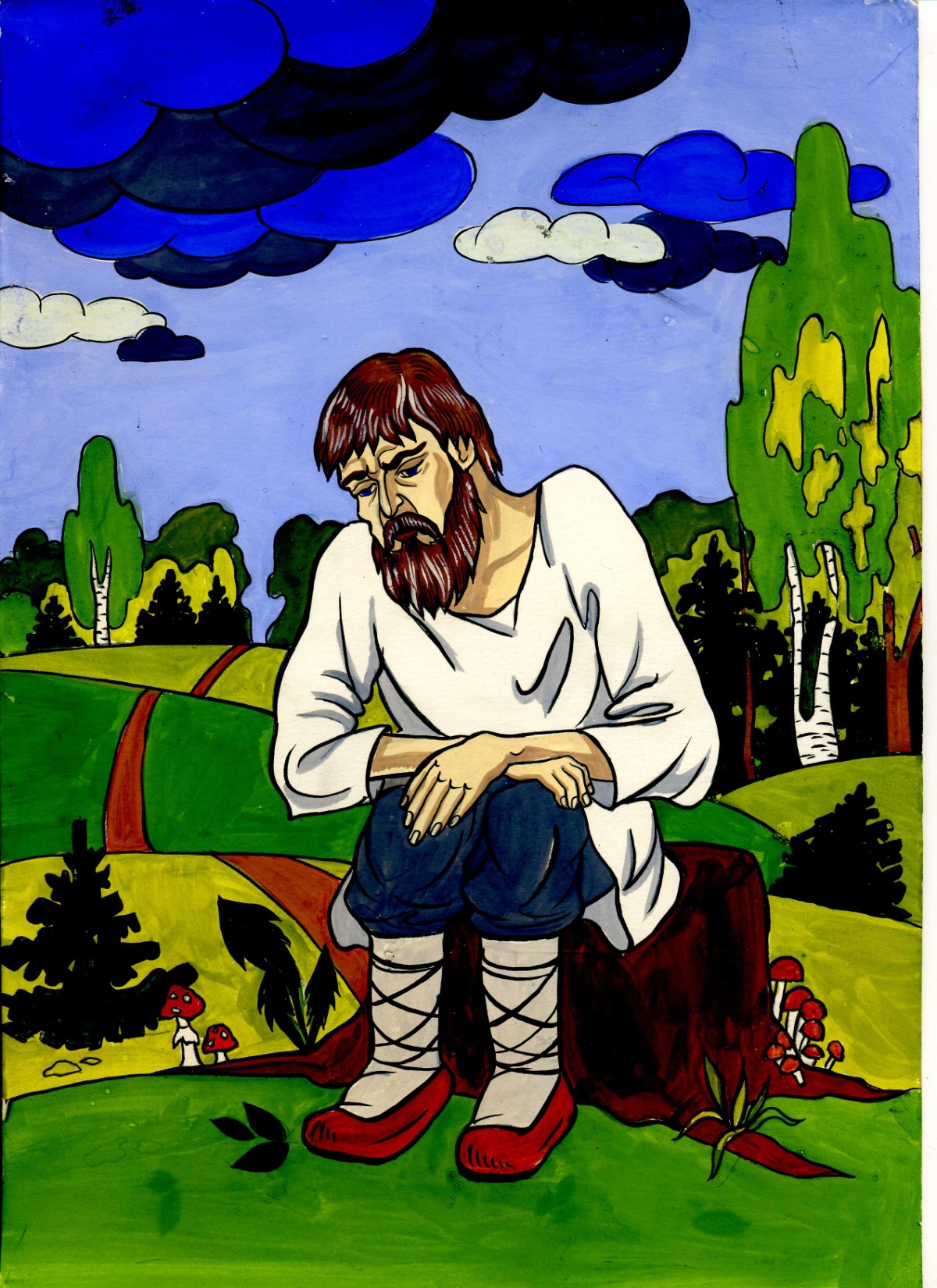 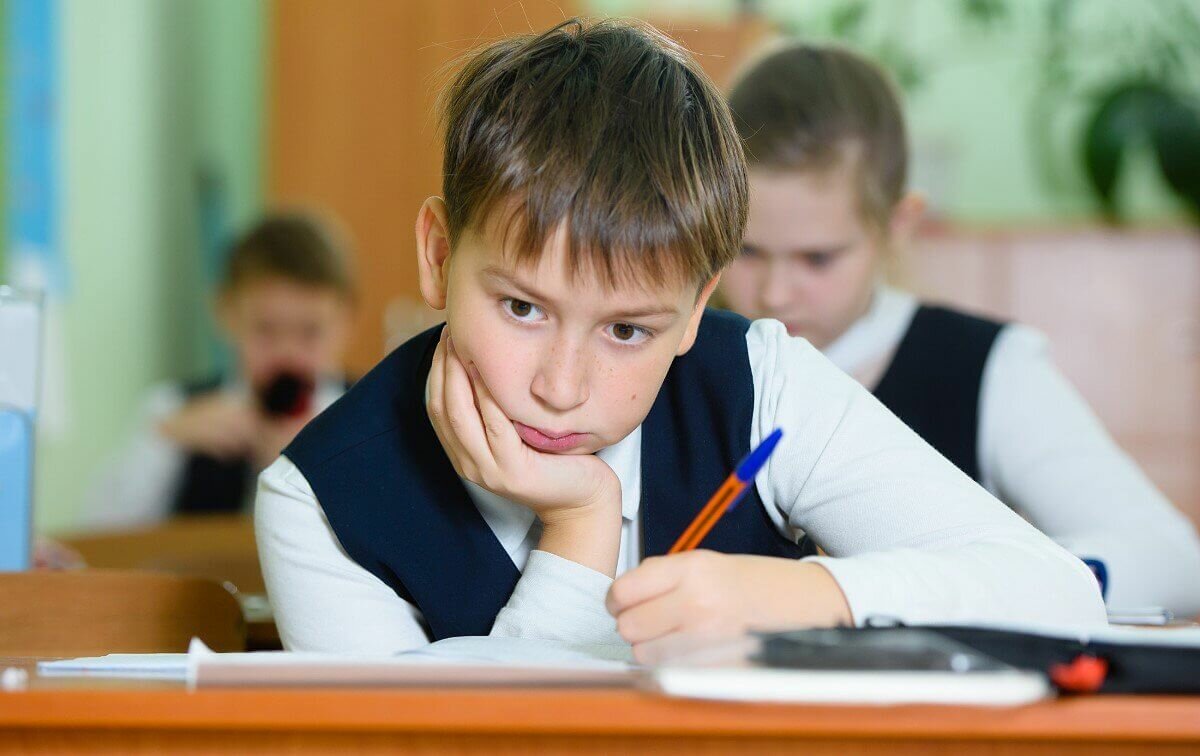 2. Выдвижение гипотез

 
Коллективная дискуссия. 
Формулирование аргументов, контраргументов. 
Умение корректировать, изменять свою точку зрения.
(Самостоятельное) выделение основной идеи текста, его концептуального уровня.
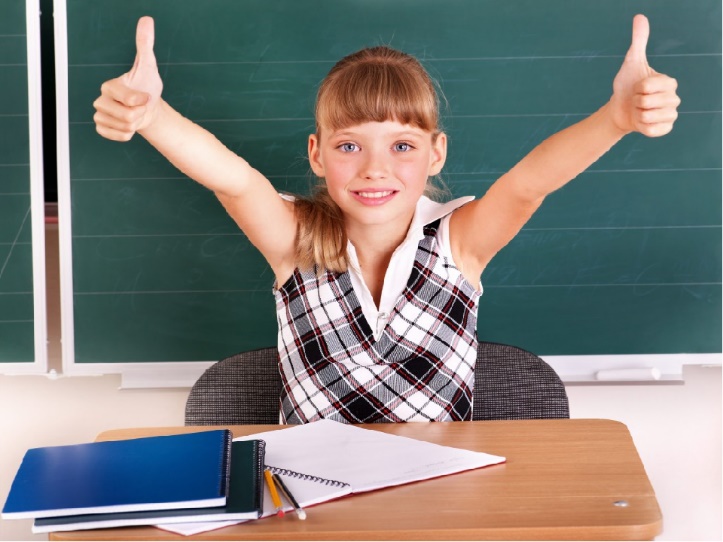 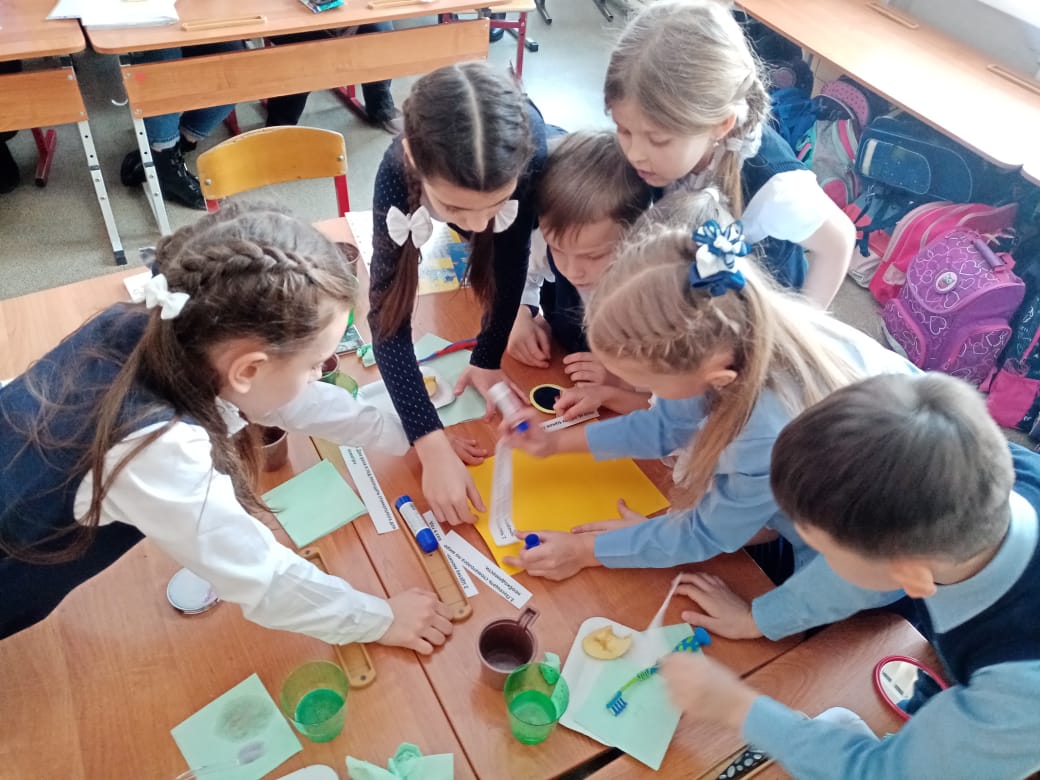 3. Творческая работа
 
Обоснование выбора заглавия, 
что оно отражает идею. 
Соотнесение текста с иллюстрациями, сопоставление своего взгляда на прочитанное со взглядом художника.
Выполнение коллективной творческой работы по составлению плана.
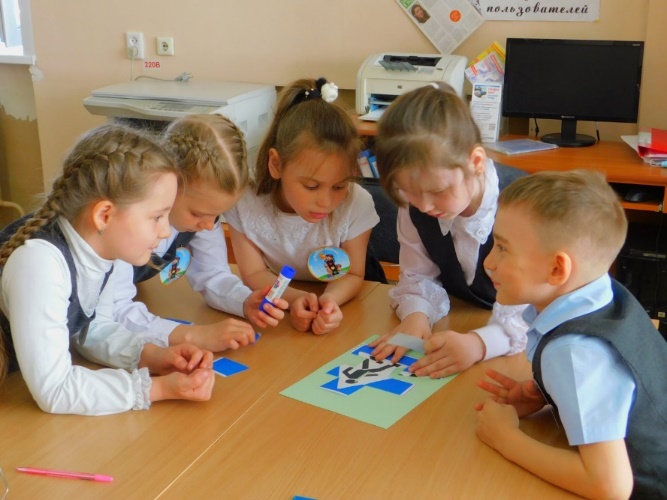 4. Оценка и рефлексия собственной и коллективной деятельности.
Сундучок моих достижений
Мои открытия на уроке
Слово с урока …
Синквейн
Моя лесенка успеха
Благодарю за …
Теперь я умею…
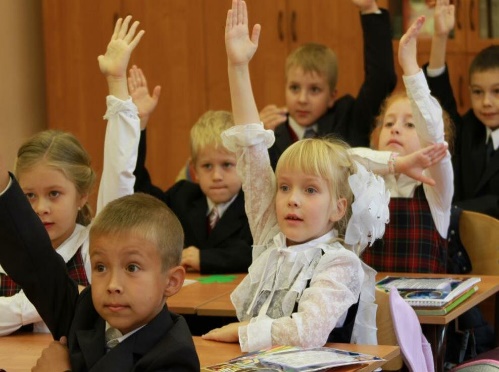 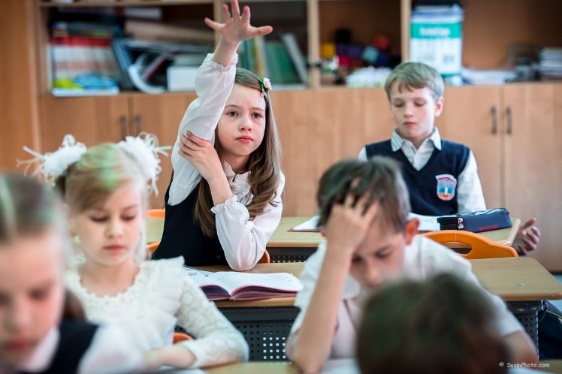 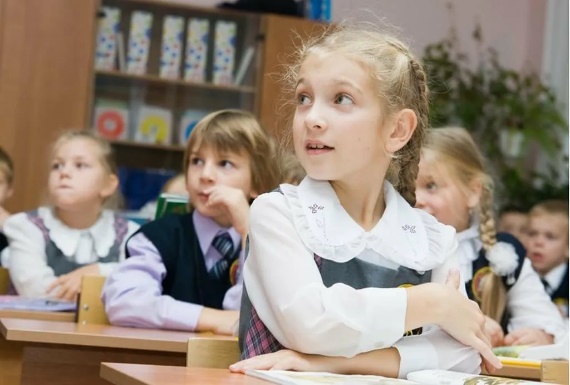 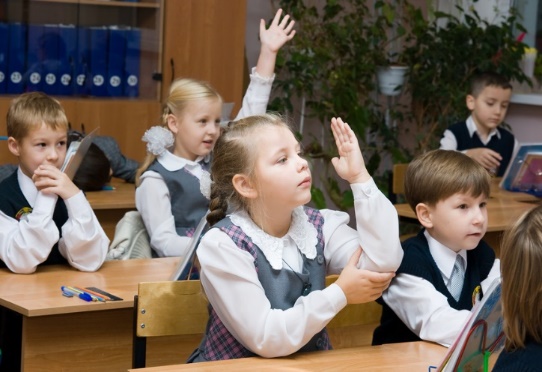